Презентация по теме «Describing people»
Учитель английского языка
Атоян Л.М.
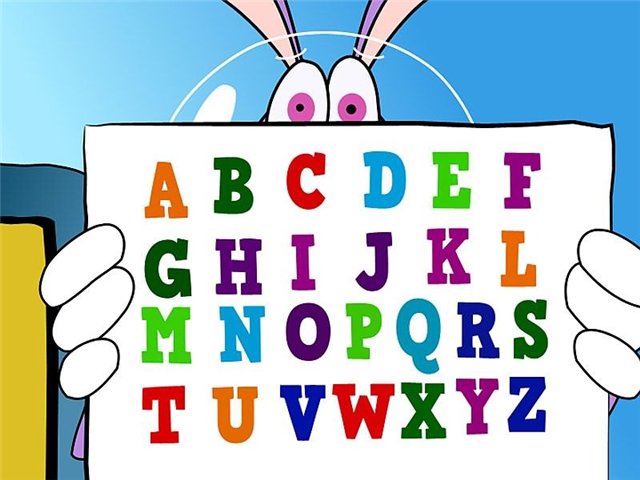 Фонетическая разминка
[    ]- cat, fat, hat, black, bat, has
[h] – has, hair, hen, have, hand
[e ] – pen, ten, desk, men, red, bed
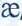 Eyes
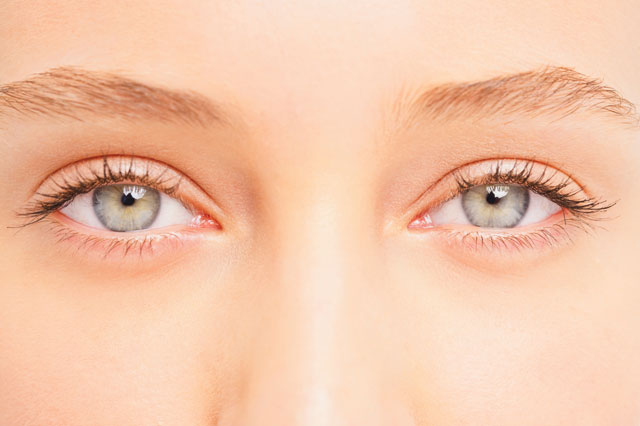 Big eyes
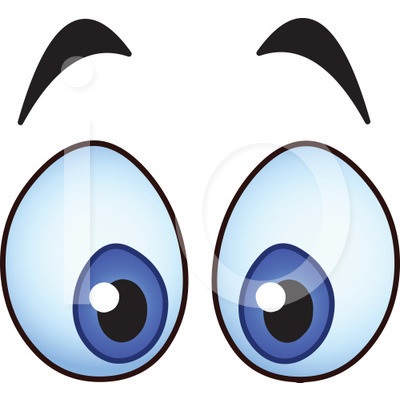 Small eyes
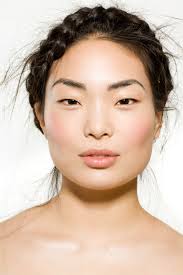 Ears
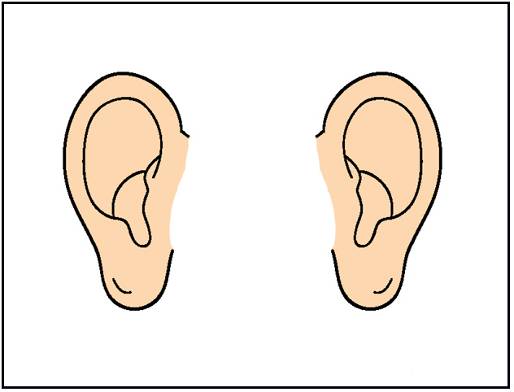 Big ears
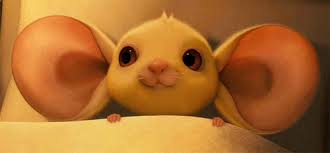 Small ears
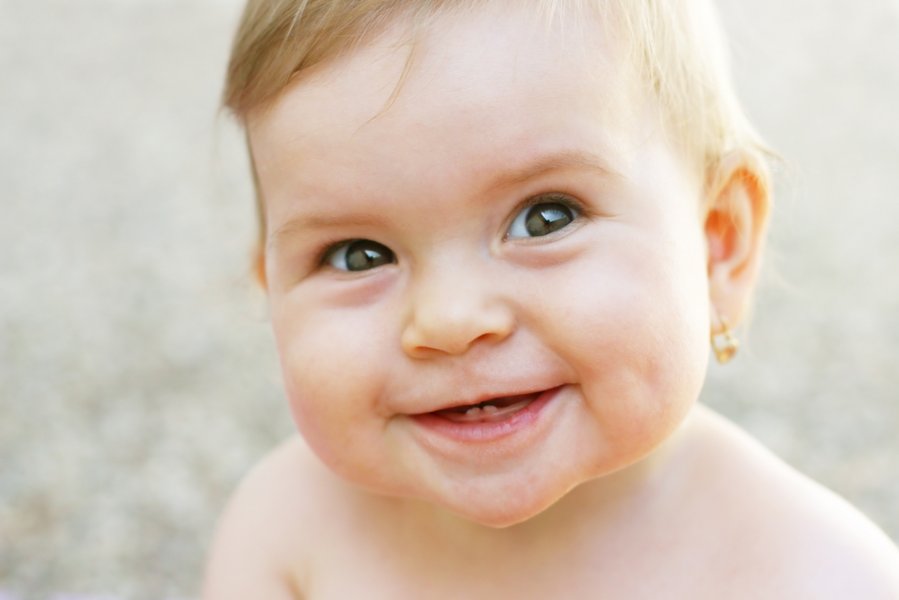 Nose
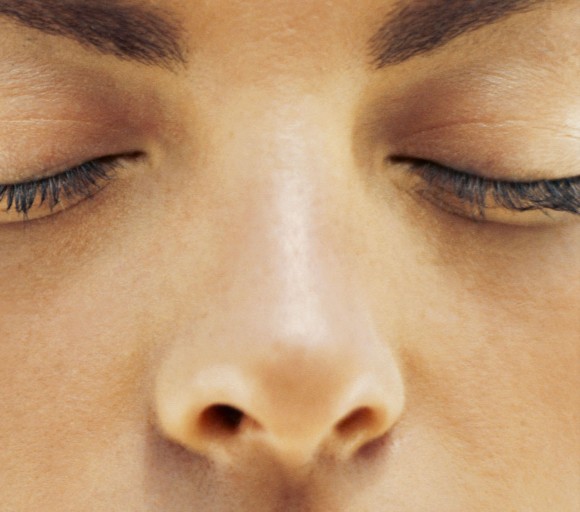 A big nose
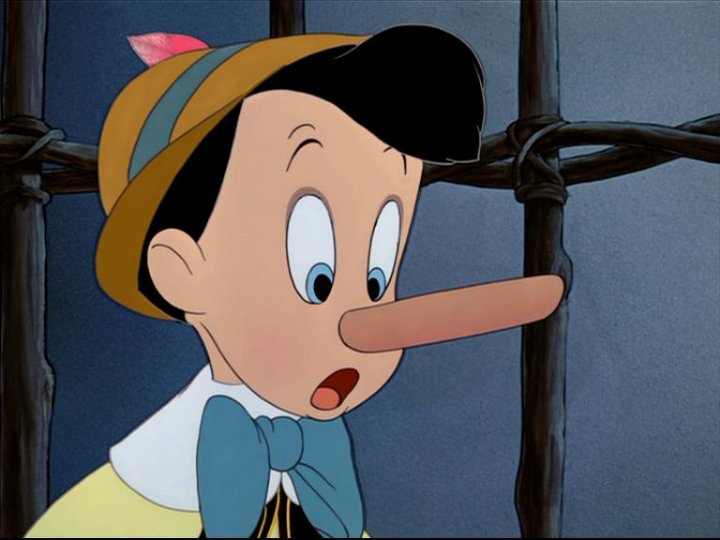 A small nose
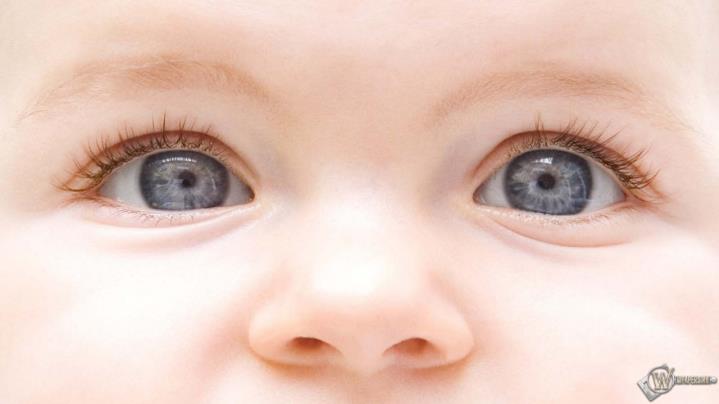 mouth
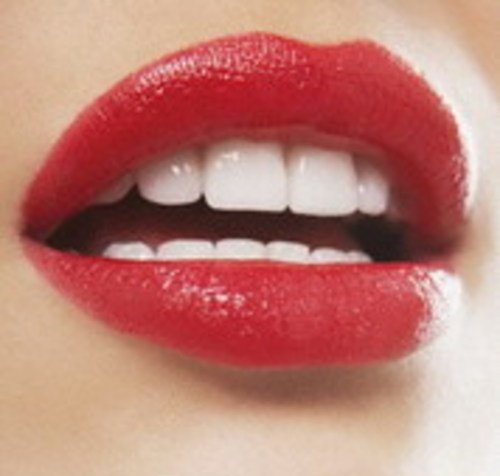 A small mouth
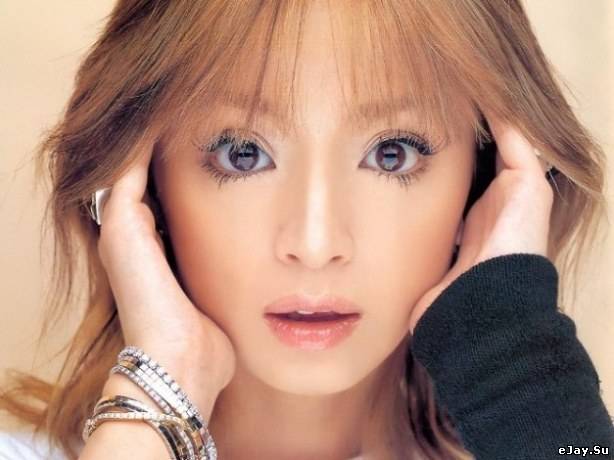 A big mouth
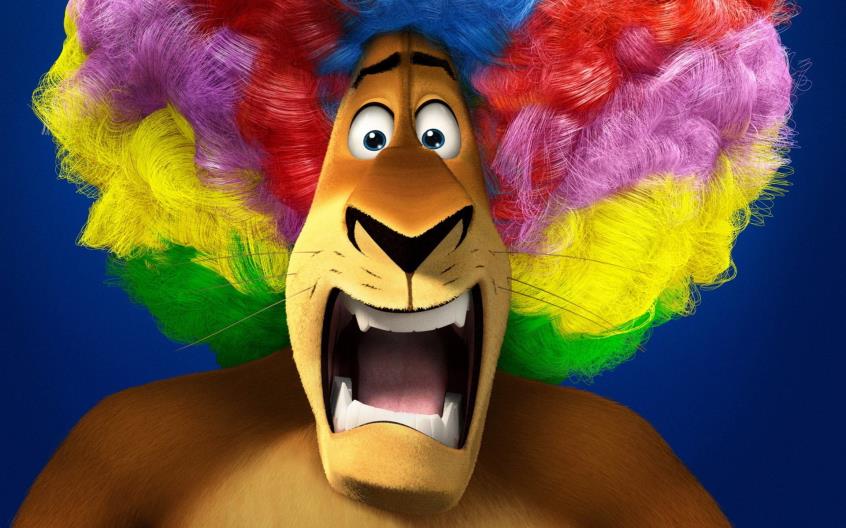 Dark Hair
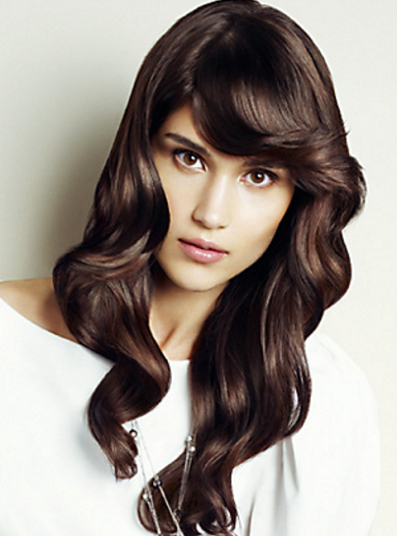 Fair hair
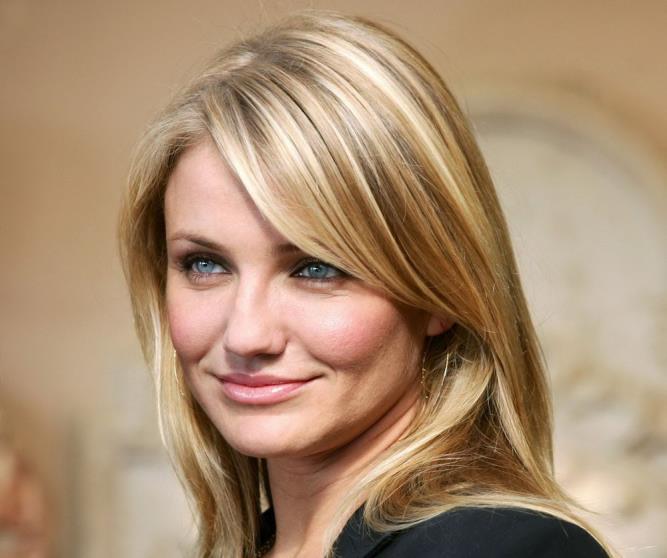 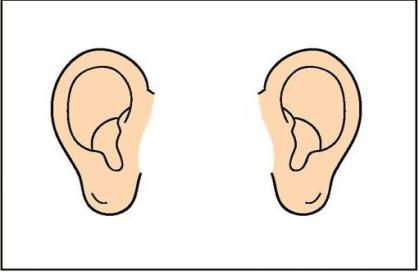 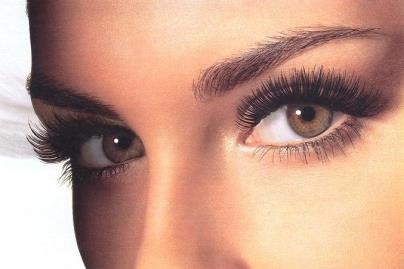 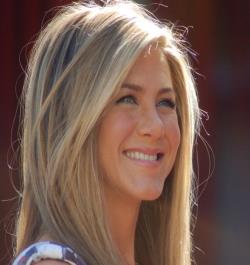 What is this?
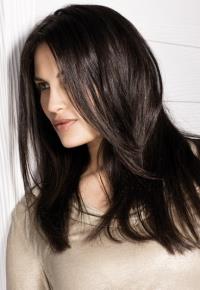 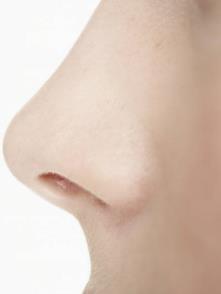 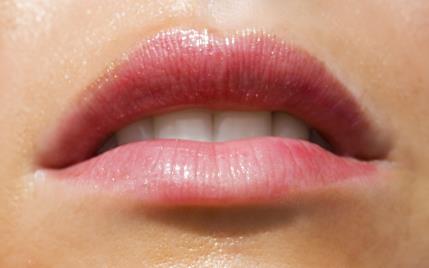 Write down the missing letter
N_s_
E_rs
_ye_
M__th
D_ _ k h_ _r
F_ _   _ai_
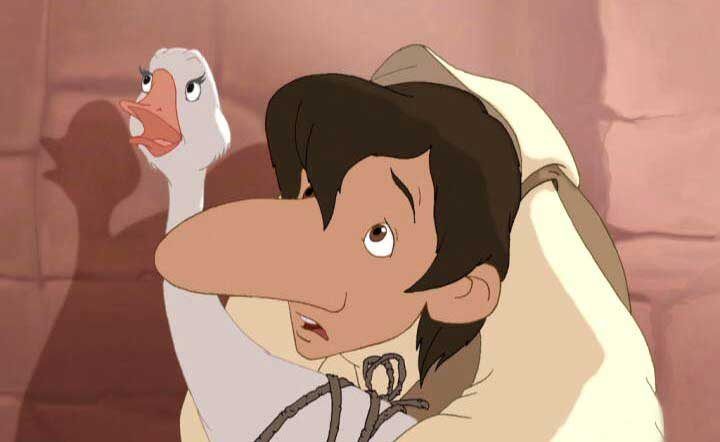 She has got
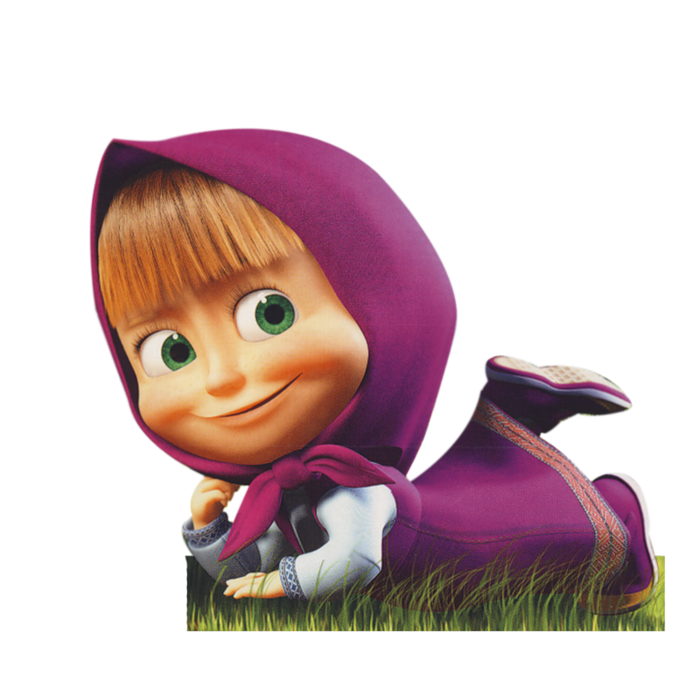 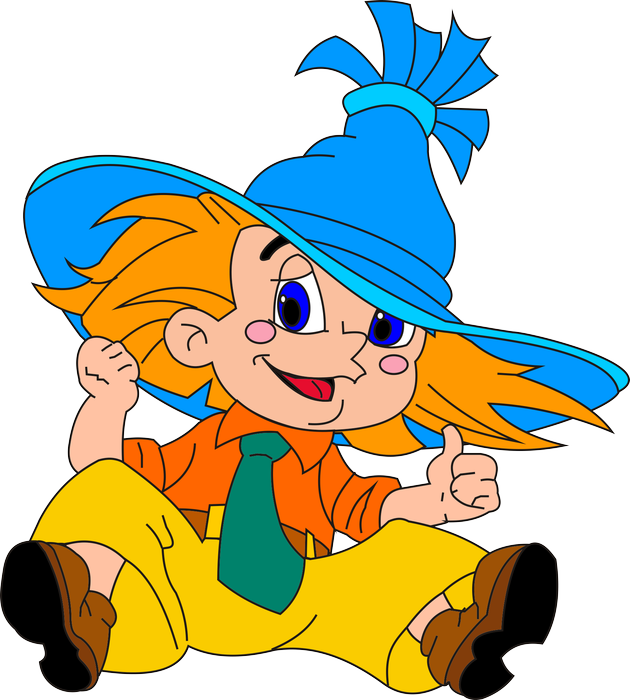 He has got
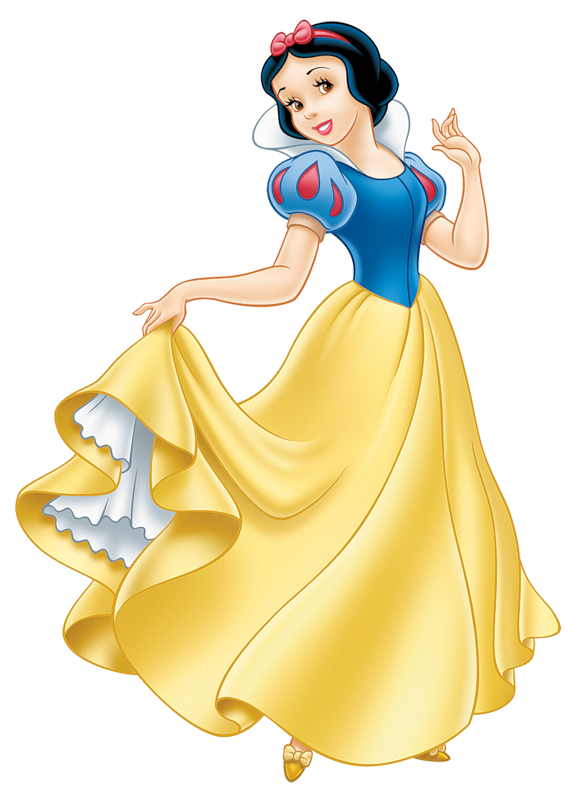 She has got
He has got
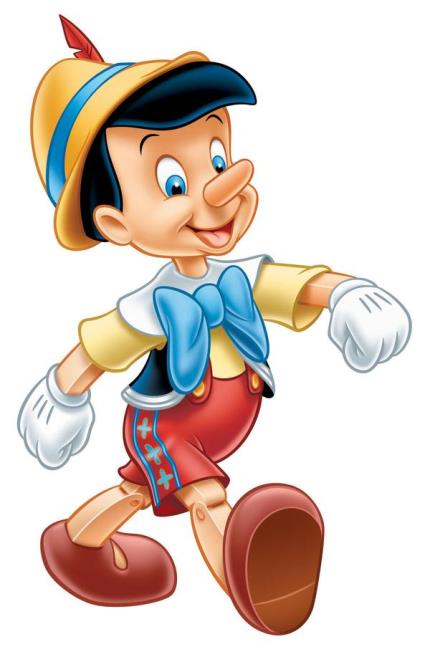 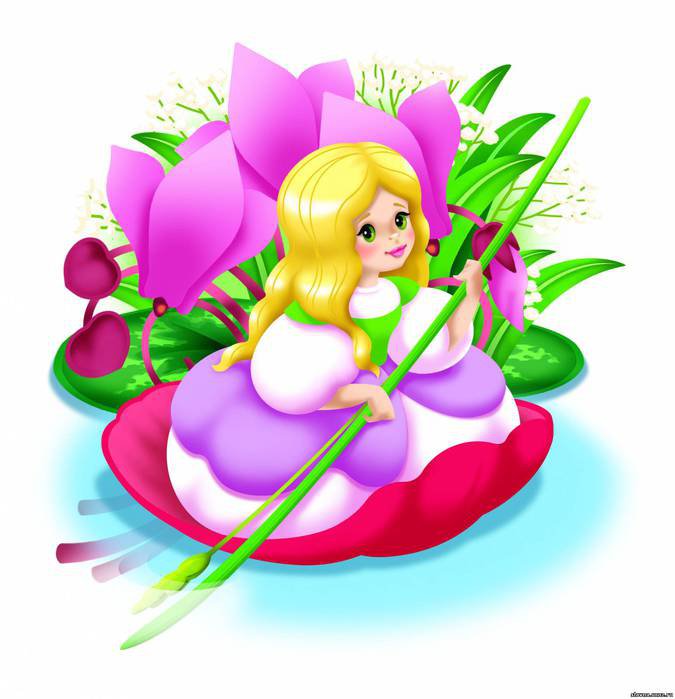 She has got
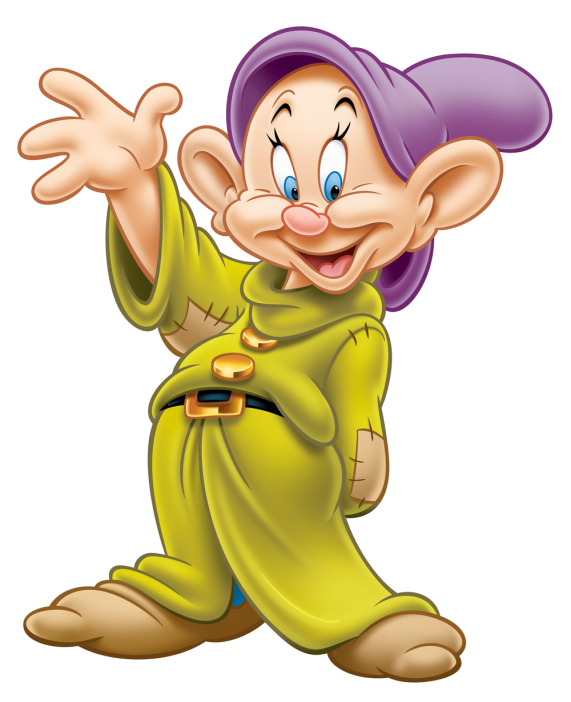 He has got
She has got
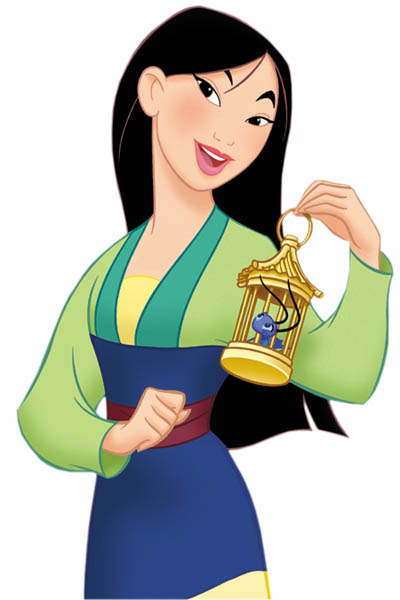